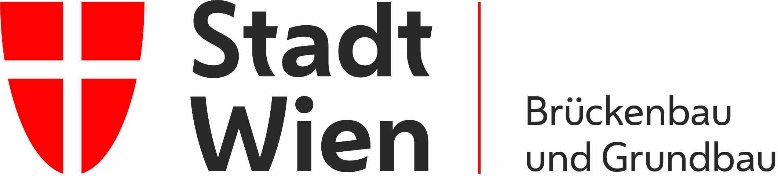 Herausforderungen bei der Instandsetzung Hochstraße Handelskai
Stadt Wien – Brückenbau und Grundbau (MA 29)
Fachbereich 1 – Gruppe Projektabwicklung
Ing. Nicolas Wolf
29.06.2023
Brückentagung 2023
1
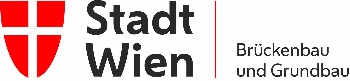 Herausforderungen bei der Instandsetzung Hochstraße Handelskai
Bauwerksdaten
Hochstraße Handelskai (B2018)
Bestehend aus Rampe 200 + 400
Platten-/Balkentragwerk
Stahlbeton (schlaff bewehrt)
Baujahr: 1977
Brückenfläche: 5.471 m²
Länge: 322 m
Breite:   17 m
Knoten Nußdorf (B2019)
Bestehend aus Rampe 500
Platten-/Balkentragwerk
Stahlbeton (schlaff bewehrt)
Baujahr: 1977
Brückenfläche: 1.363 m²
Länge: 145 m
Breite:     9 m
29.06.2023
Brückentagung 2023
2
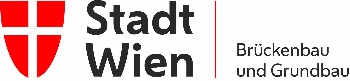 Herausforderungen bei der Instandsetzung Hochstraße Handelskai
Lageplan B2018
29.06.2023
Brückentagung 2023
3
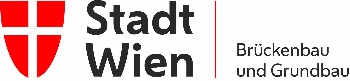 Herausforderungen bei der Instandsetzung Hochstraße Handelskai
Lageplan B2019
29.06.2023
Brückentagung 2023
4
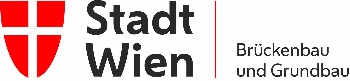 Herausforderungen bei der Instandsetzung Hochstraße Handelskai
Ansichten
Ansicht B2018 – TW Hochstraße Handelskai
Ansicht B2019 – TW Knoten Nußdorf
29.06.2023
Brückentagung 2023
5
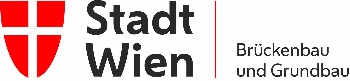 Herausforderungen bei der Instandsetzung Hochstraße Handelskai
Ausgangssituation
Instandsetzungsprogramm der MA 29
Starke Schäden an der Struktur  2017 bereits temporäre Sicherungsmaßnahmen durchgeführt (Querkraftverstärkung + externer Vorspannung)  Hohe Instandsetzungspriorität
Geplante und tatsächliche Nutzung
Mehrere Instandsetzungsvarianten
Langfristige Perspektiven
Kosteneffiziente Instandsetzung
29.06.2023
Brückentagung 2023
6
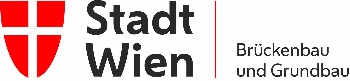 Herausforderungen bei der Instandsetzung Hochstraße Handelskai
Zielsetzungen und Bedarfsplanung
Optimierung Instandsetzungsmaßnahmen unter Gesichtspunkt „Umgestaltung Knoten Nußdorf“
Verlängerung Restlebensdauer um 15+ Jahre
Untersuchung mehrerer Instandsetzungsvarianten (Teilinstandsetzung, Gesamtinstandsetzung, Neubau in Dammlage, Mischvariante Teil- und Gesamtinstandsetzung)
Mischvariante Teil- und Gesamtinstandsetzung 15+ Jahre wirtschaftlich und technisch sinnvollste Lösung
29.06.2023
Brückentagung 2023
7
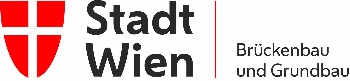 Herausforderungen bei der Instandsetzung Hochstraße Handelskai
Wesentliche Rahmenbedingungen
Keine Einschränkungen durch Einbautensituation (nur eine Versorgungsleitung MA 33 betroffen)
Temporäre Sperre von Parkplätzen mit ca. 500 m2 Parkfläche unterhalb B2018
Zufolge Verkehrszählung deutlich unter 10.000 Kfz/24h
Grundstückseigentum zwischen Stadt Wien und ÖBB geteilt  keine Änderungen geplant (Einvernehmen mit ÖBB nötig)
Aufrechterhaltung jeweils mind. 1 Fahrspur je Fahrtrichtung
29.06.2023
Brückentagung 2023
8
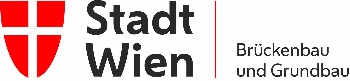 Herausforderungen bei der Instandsetzung Hochstraße Handelskai
Instandsetzungsvarianten
1. Teilinstandsetzung
Lokale Instandsetzung Abdichtung
Lokale Erneuerung Belag
Erneuerung Brückenausrüstung
Erneuerung Entwässerungssystem
Betoninstandsetzungen
2. Gesamtinstandsetzung
Vollflächige Erneuerung Abdichtung
Vollflächige Erneuerung Randbalken
Vollflächige Erneuerung Belag
Aufrüstung Entwässerungssystem
Betoninstandsetzungen
29.06.2023
Brückentagung 2023
9
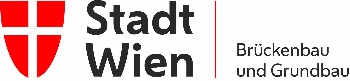 Herausforderungen bei der Instandsetzung Hochstraße Handelskai
Instandsetzungsvarianten
3. Abbruch und Neubau in Dammlage
Vollständiger Abbruch und Rückbau der Tragwerke
Redimensionierung / Anpassung an reale Nutzung
Neubau der Straße in Dammlage
Aufwertung der Umfelder (Grünraum, Erholungsgebiet, Blickachsen)
4. Mischvariante aus Teil- und Gesamtinstandsetzung
Vollflächige Erneuerung Abdichtung
Vollflächige Erneuerung Belag
Vollständiger Abbruch Randbalken
Instandsetzung Entwässerungssystem
Betoninstandsetzungen
 Ausgeführte Instandsetzungsvariante
29.06.2023
Brückentagung 2023
10
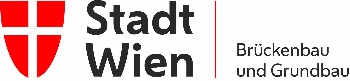 Herausforderungen bei der Instandsetzung Hochstraße Handelskai
Querschnitt vor und nach Instandsetzung
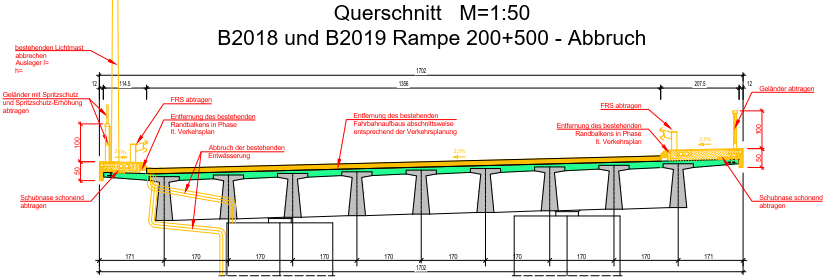 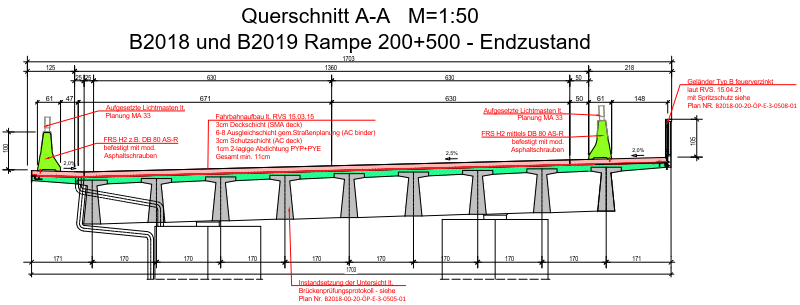 29.06.2023
Brückentagung 2023
11
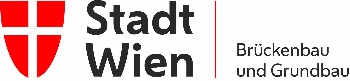 Herausforderungen bei der Instandsetzung Hochstraße Handelskai
Herausforderungen Abbruchphase
Eingeschränkte Gerätewahl im Hinblick auf Eigengewicht und verursachte Schwingungen
Arbeiten unter Verkehr
Arbeiten über einer Bahnanlage
Vorgegebenes Zeitfenster
Schonung des Bestandes
Möglichkeit unerwarteter Schäden
29.06.2023
Brückentagung 2023
12
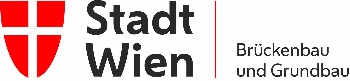 Herausforderungen bei der Instandsetzung Hochstraße Handelskai
Abbruchphase
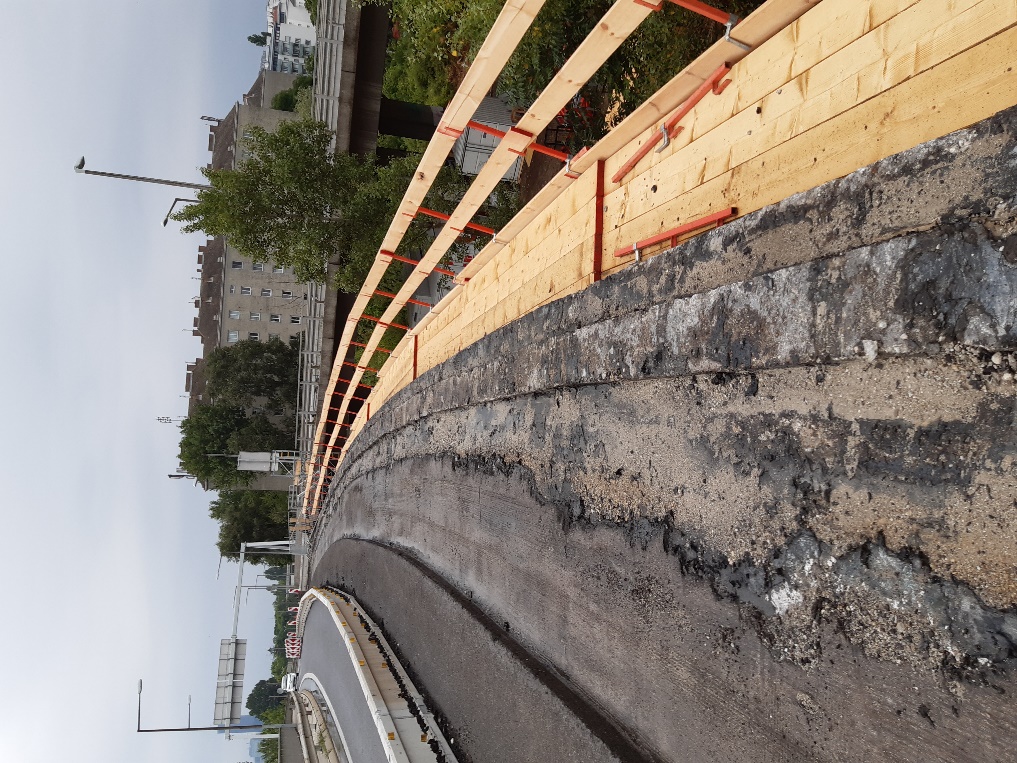 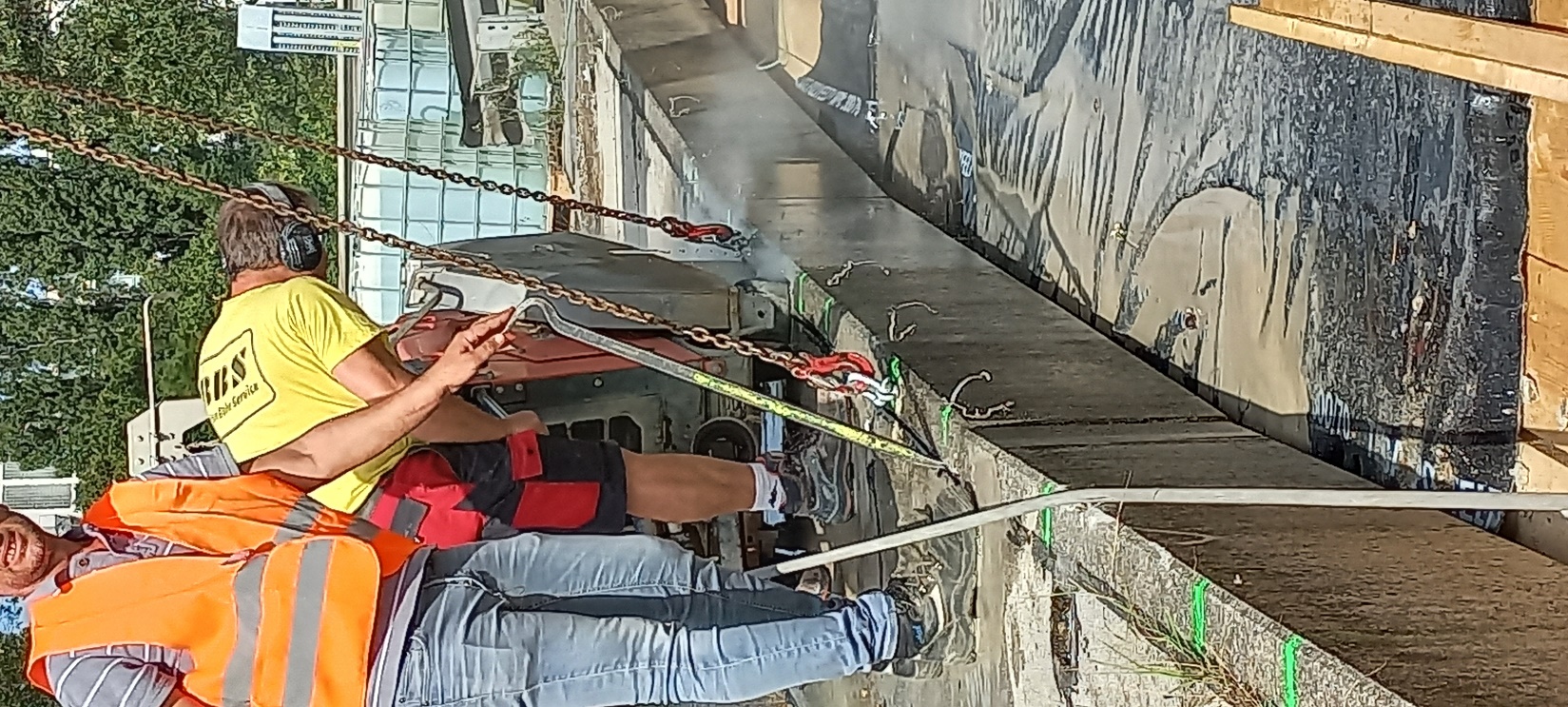 Ansicht Abbruch Fertigteil-Element Randbalken
Ansicht Kragplatte mit Schubnase
Ansicht Abbruch Randbalken
29.06.2023
Brückentagung 2023
13
Herausforderungen bei der Instandsetzung Hochstraße Handelskai
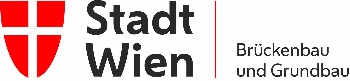 Betoninstandsetzung - Herausforderungen
Instandsetzungsbedarf mittels Voruntersuchungen erhoben
Gemeinschaftliche Festlegung instand zu setzender Flächen
Festlegung ab wann Bewehrungsergänzung erforderlich  Einbindung der statisch-konstruktiven Planung
Aus statisch-konstruktiven Gründen Instandsetzung nur abschnittsweise möglich
Großflächige Bewehrungskorrosion und damit zusammenhängende Betonabplatzungen
Abtrag mittels Hochdruckwasserstrahlen (> 2.500 bar)
29.06.2023
Brückentagung 2023
14
Herausforderungen bei der Instandsetzung Hochstraße Handelskai
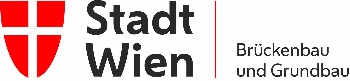 Betoninstandsetzung - Schäden
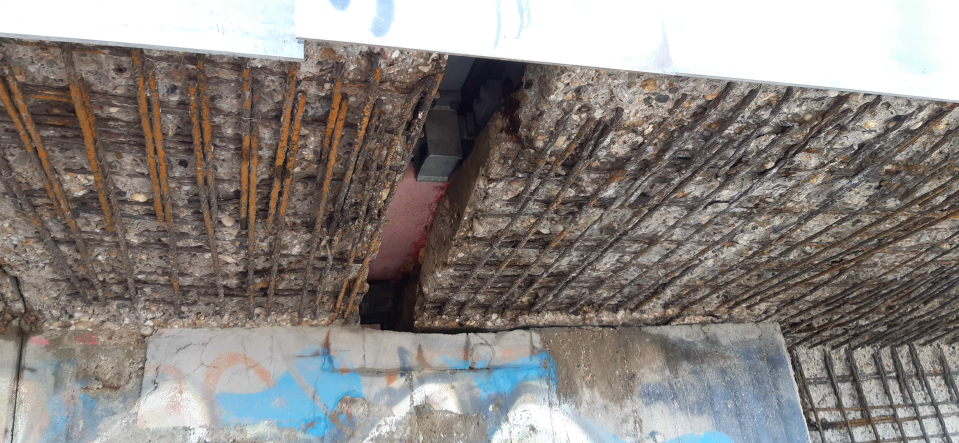 Nach HDW-Abtrag
Vor HDW-Abtrag
29.06.2023
Brückentagung 2023
15
Herausforderungen bei der Instandsetzung Hochstraße Handelskai
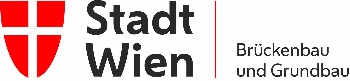 Betoninstandsetzung - Schäden
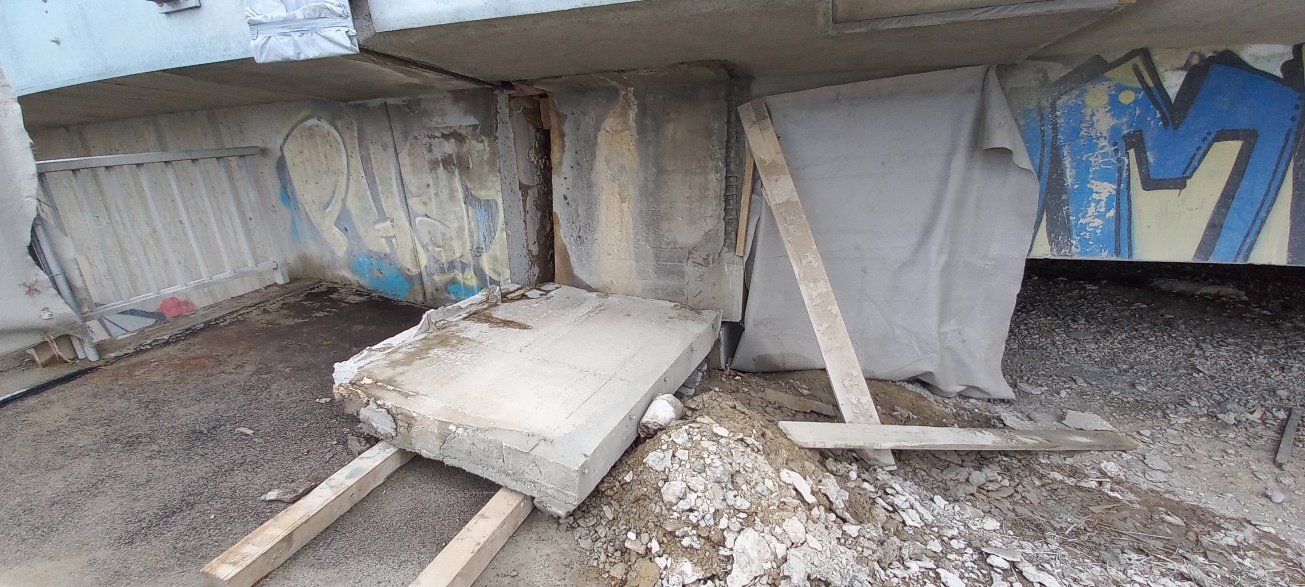 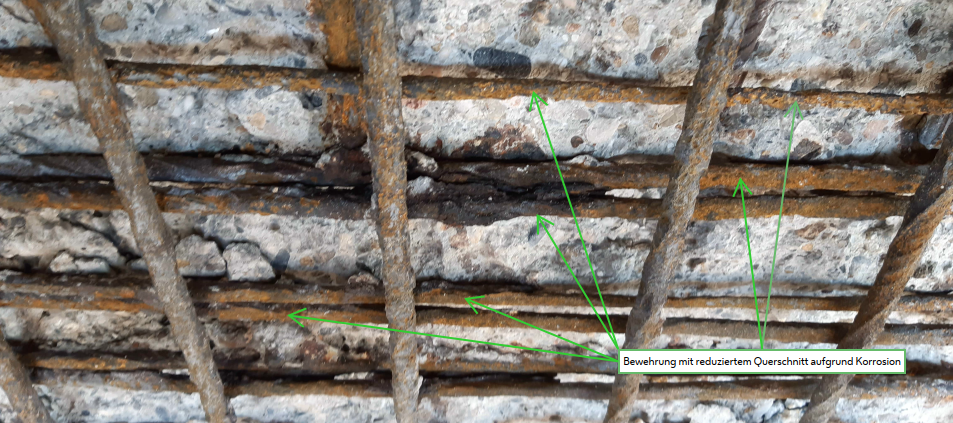 Ansicht vor HDW-Abtrag
Ansicht nach HDW-Abtrag
29.06.2023
Brückentagung 2023
16
Herausforderungen bei der Instandsetzung Hochstraße Handelskai
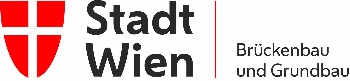 Betoninstandsetzung - Schäden
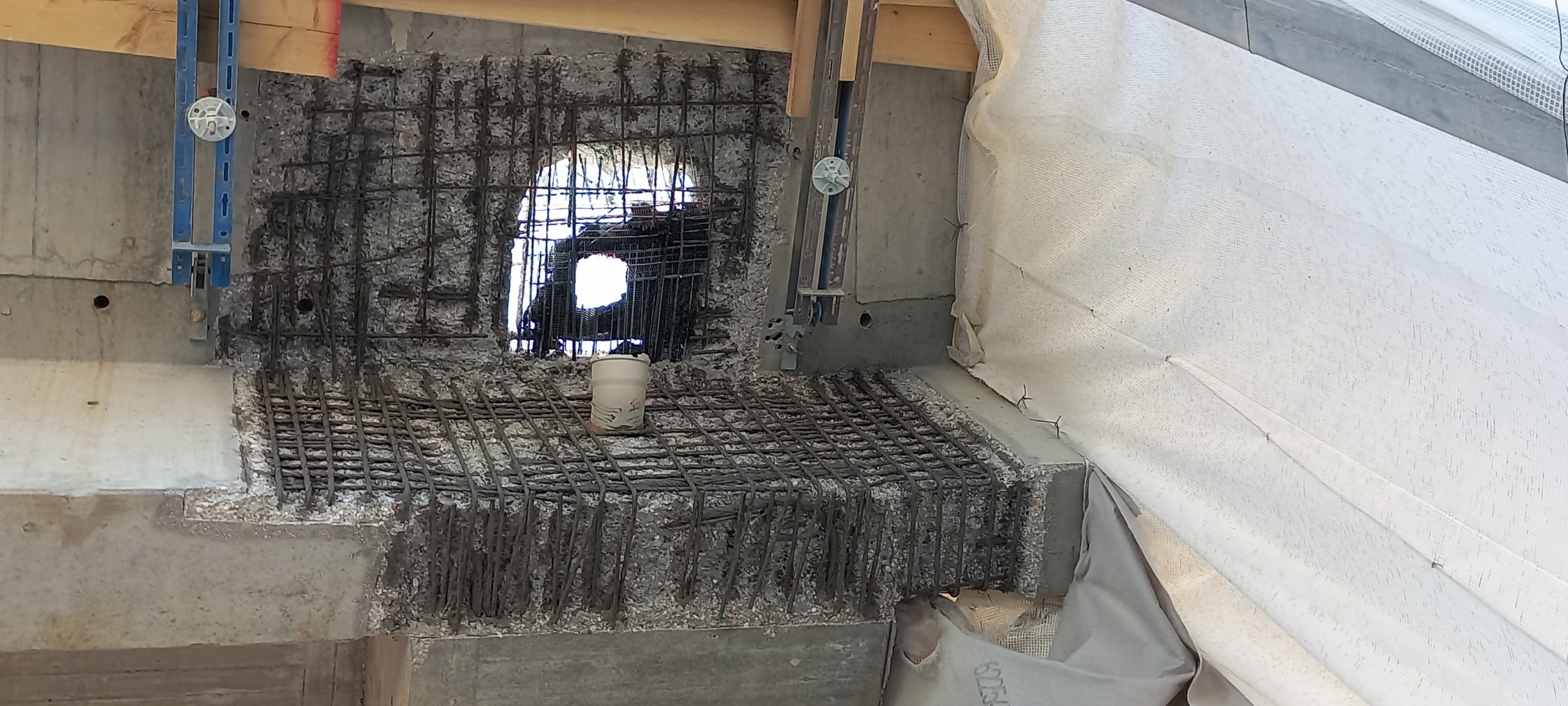 Ansicht TW-Untersicht im Entwässerungsbereich nach HDW-Abtrag
Ansicht TW-Untersicht nach HDW-Abtrag
29.06.2023
Brückentagung 2023
17
Herausforderungen bei der Instandsetzung Hochstraße Handelskai
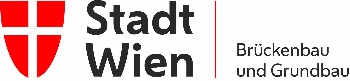 Betoninstandsetzung - Schäden
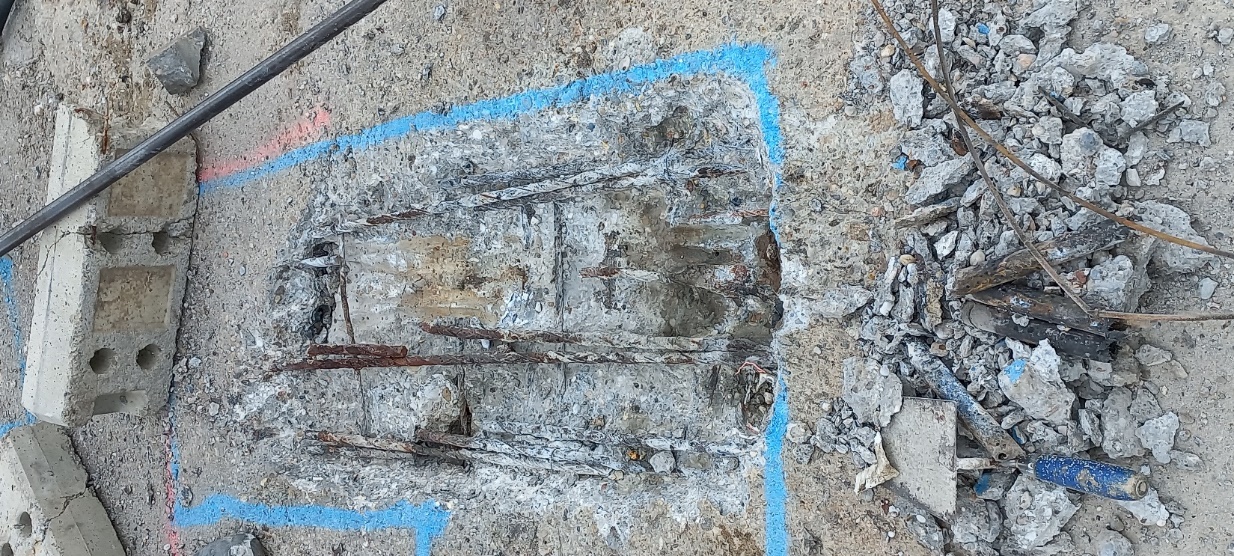 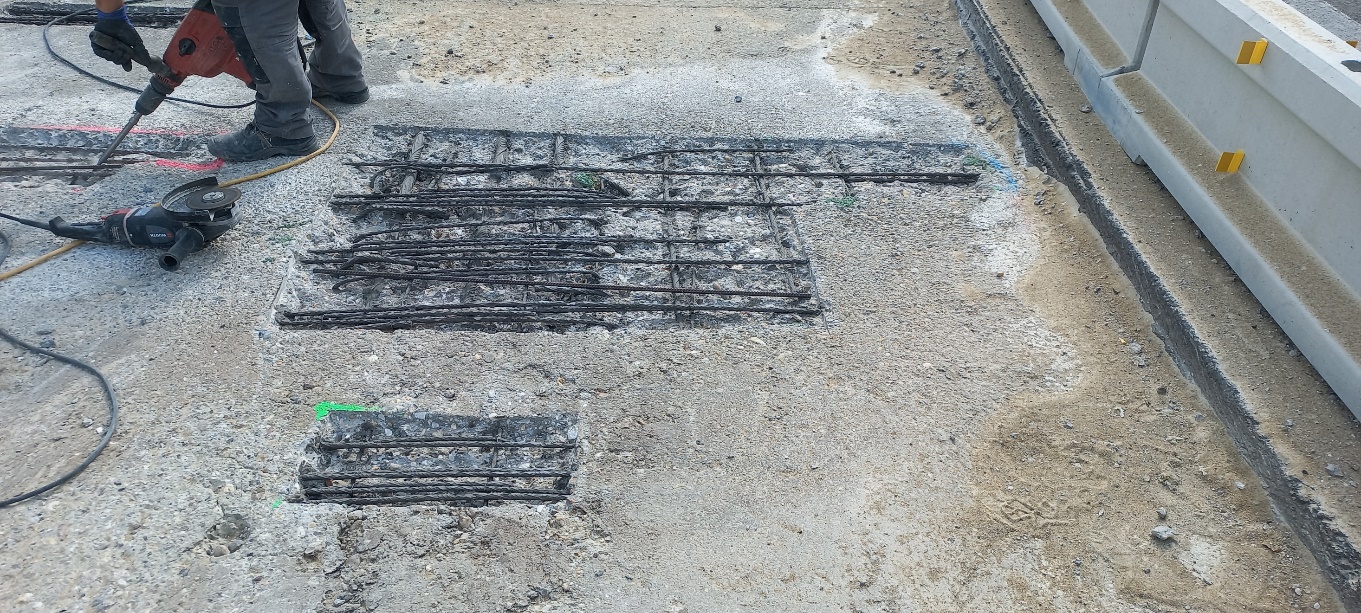 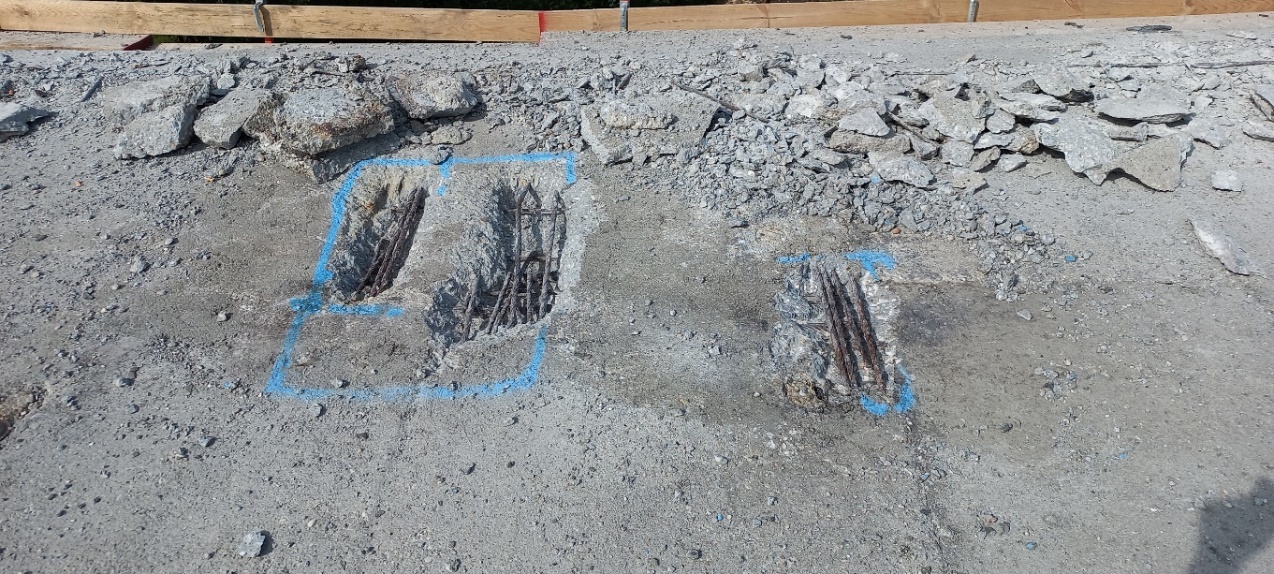 Ansicht korrodierte Bewehrung Oberseite nach HDW-Abtrag
29.06.2023
Brückentagung 2023
18
Herausforderungen bei der Instandsetzung Hochstraße Handelskai
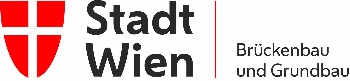 Betoninstandsetzung - Schäden
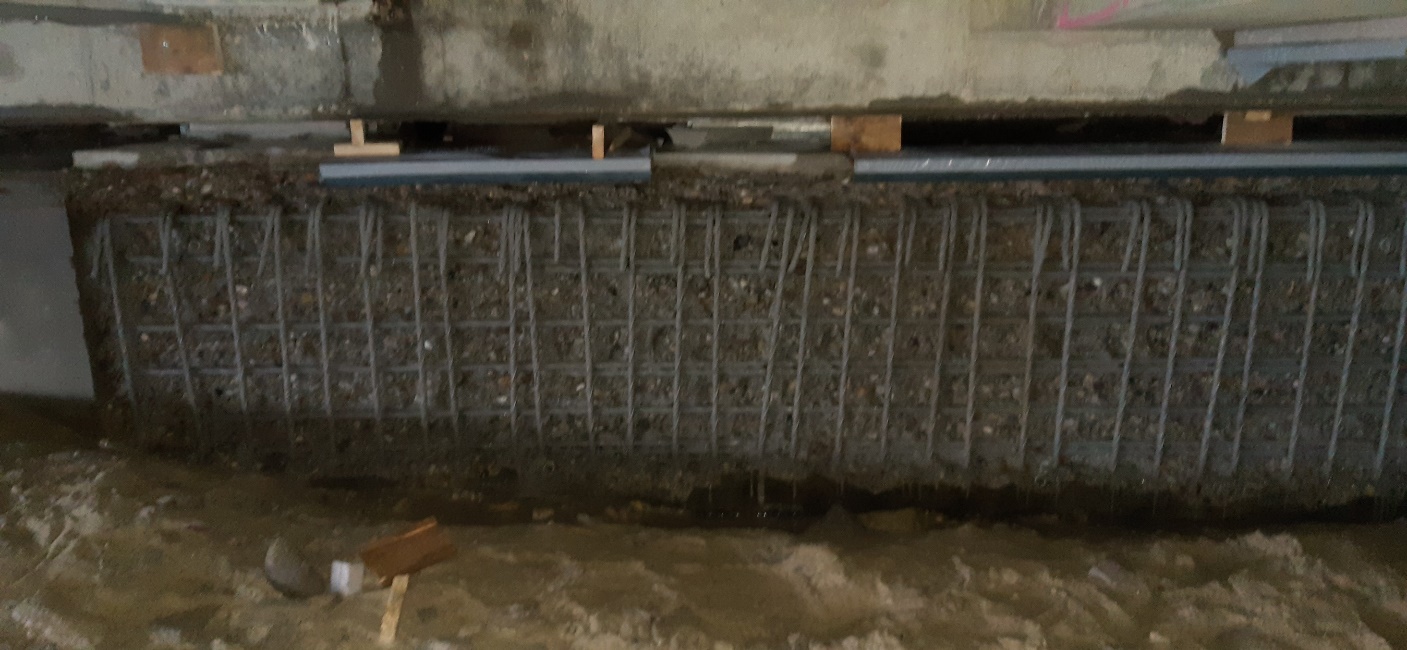 Ansicht WL-Bank vor HDW-Abtrag
Ansicht WL-Bank nach HDW-Abtrag
29.06.2023
Brückentagung 2023
19
Herausforderungen bei der Instandsetzung Hochstraße Handelskai
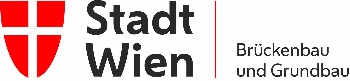 Betoninstandsetzung - Schäden
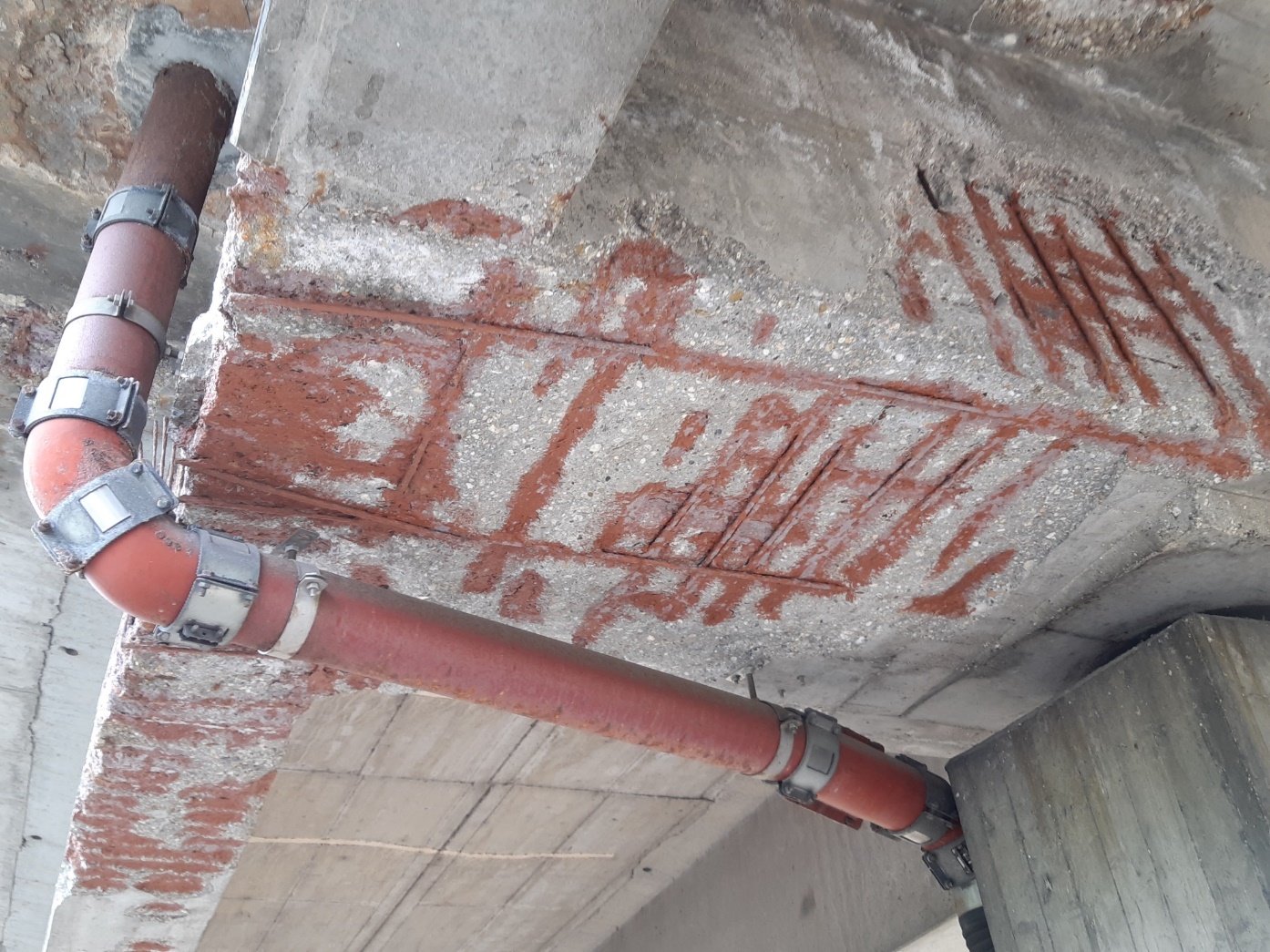 Ansicht Pfeilerbereich vor HDW-Abtrag
Ansicht Pfeilerbereich nach HDW-Abtrag
29.06.2023
Brückentagung 2023
20
Herausforderungen bei der Instandsetzung Hochstraße Handelskai
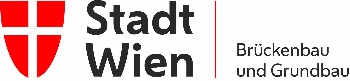 Betoninstandsetzung - Ausführung
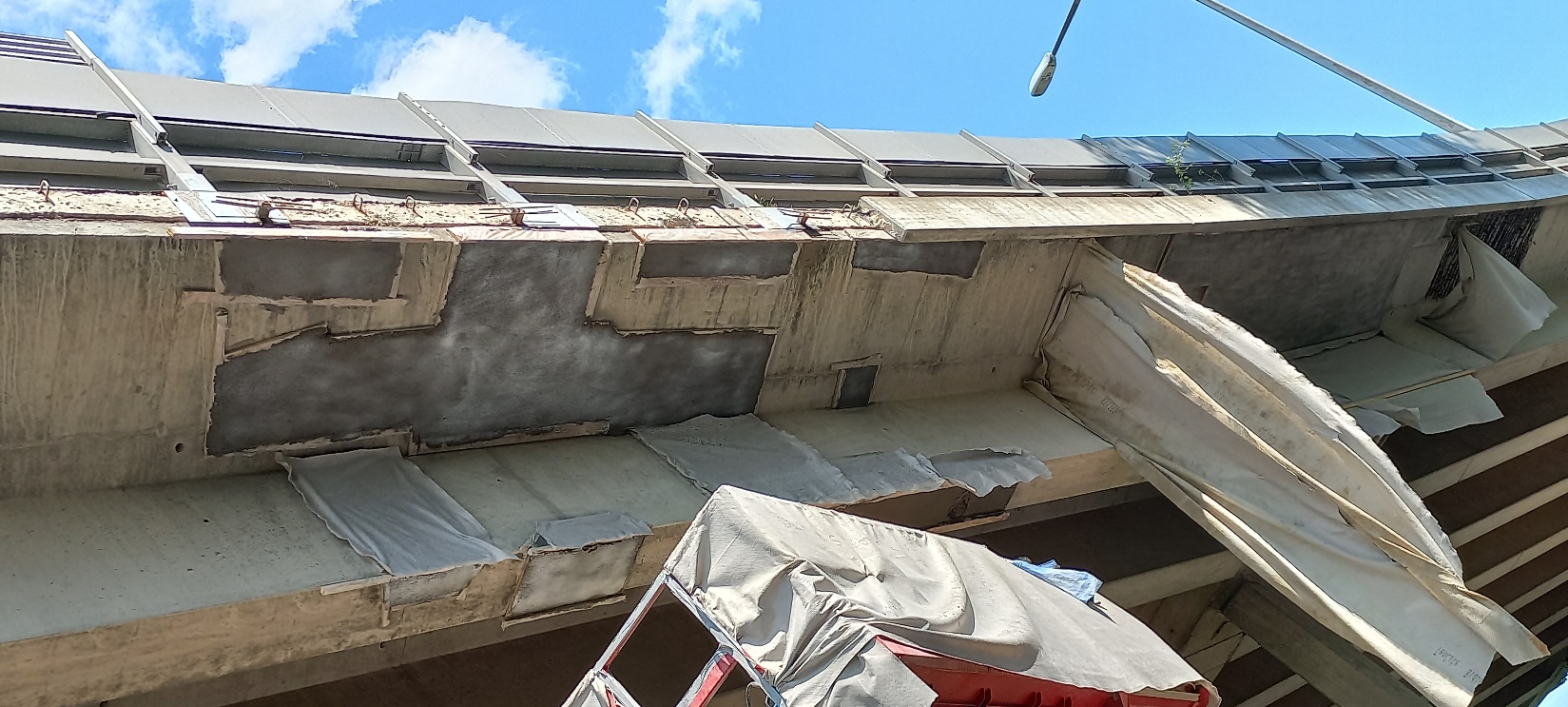 Ansicht instandgesetzte Schadstellen
29.06.2023
Brückentagung 2023
21
Herausforderungen bei der Instandsetzung Hochstraße Handelskai
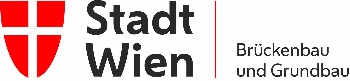 Erneuerung Abdichtungssystem
29.06.2023
Brückentagung 2023
22
Herausforderungen bei der Instandsetzung Hochstraße Handelskai
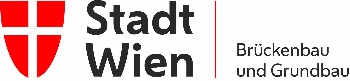 Erneuerung Brückenausrüstung
FRZ mittels in Stahltassen verankerter Betonleitwände 
Auf der BLW aufgesetzte Lichtmasten
Anpralldämpfer in den Zwickelbereichen
Brückengeländer mit Stahlsaumblech verschraubt
Erneuerung Brückenentwässerung unter Beibehaltung des Entwässerungssystems
29.06.2023
Brückentagung 2023
23
Herausforderungen bei der Instandsetzung Hochstraße Handelskai
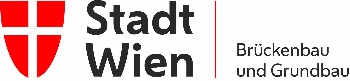 Erneuerung Brückenausrüstung
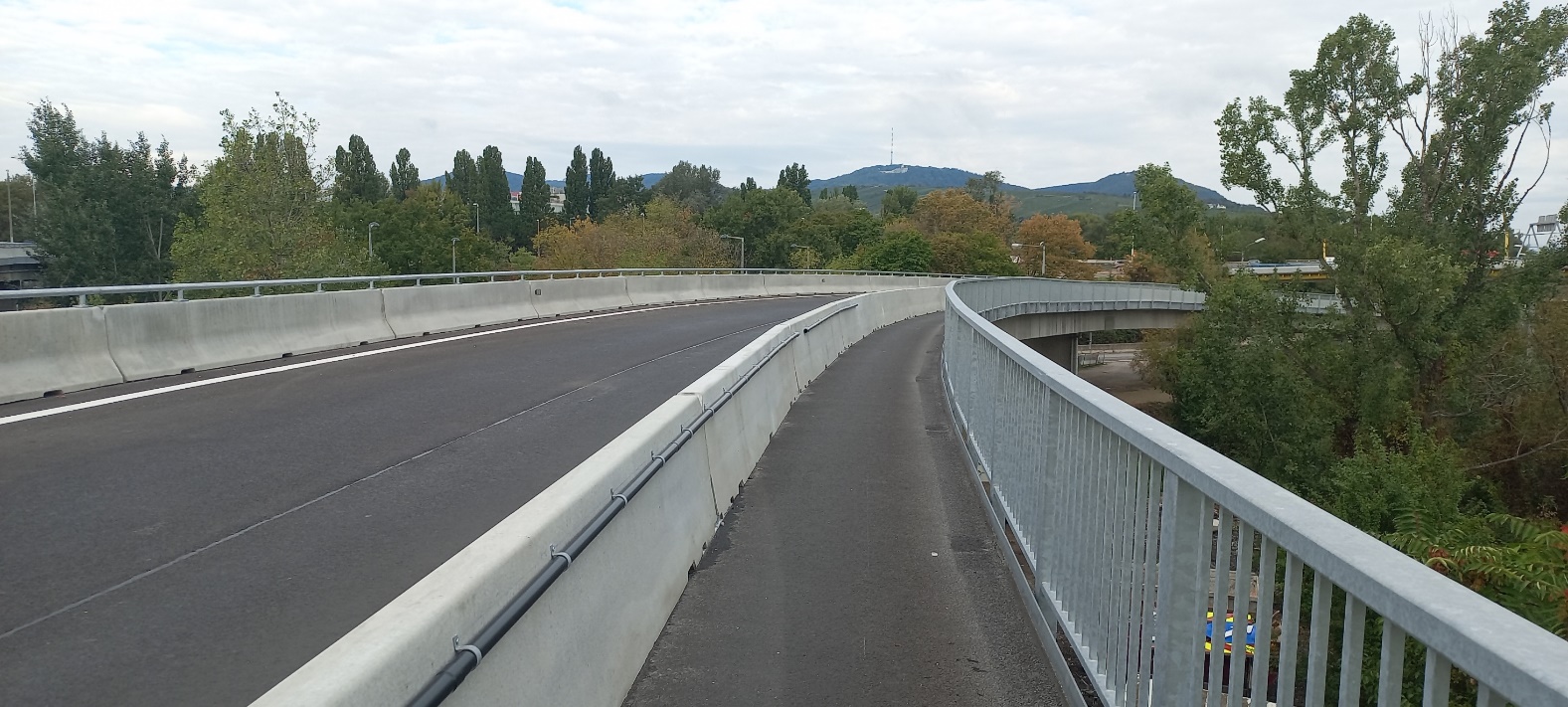 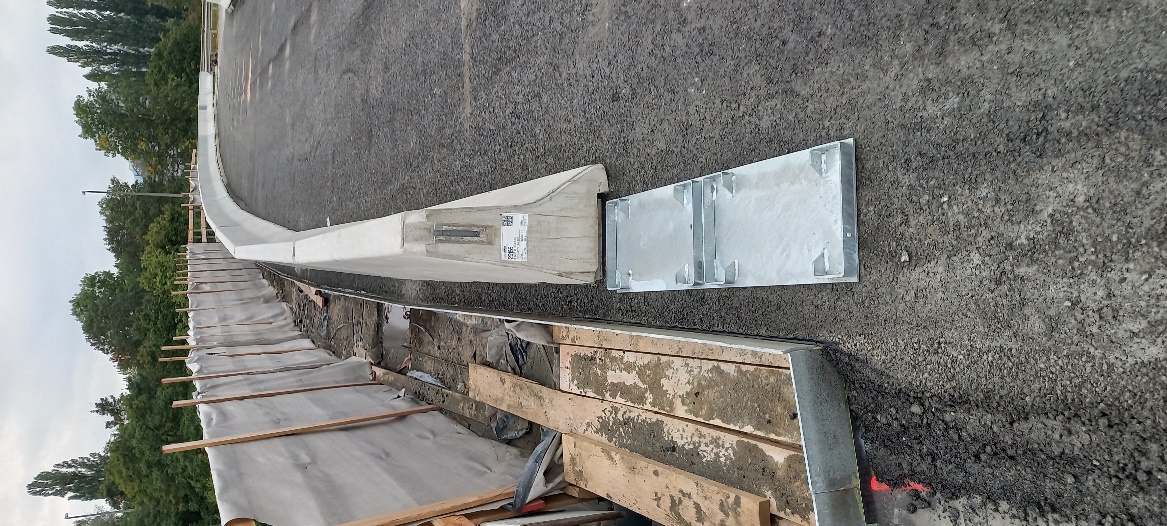 Ansicht Querschnitt-neu mit BLW + Geländer
Ansicht BLW in Stahltassen
29.06.2023
Brückentagung 2023
24
Herausforderungen bei der Instandsetzung Hochstraße Handelskai
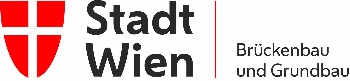 Erneuerung Brückenausrüstung
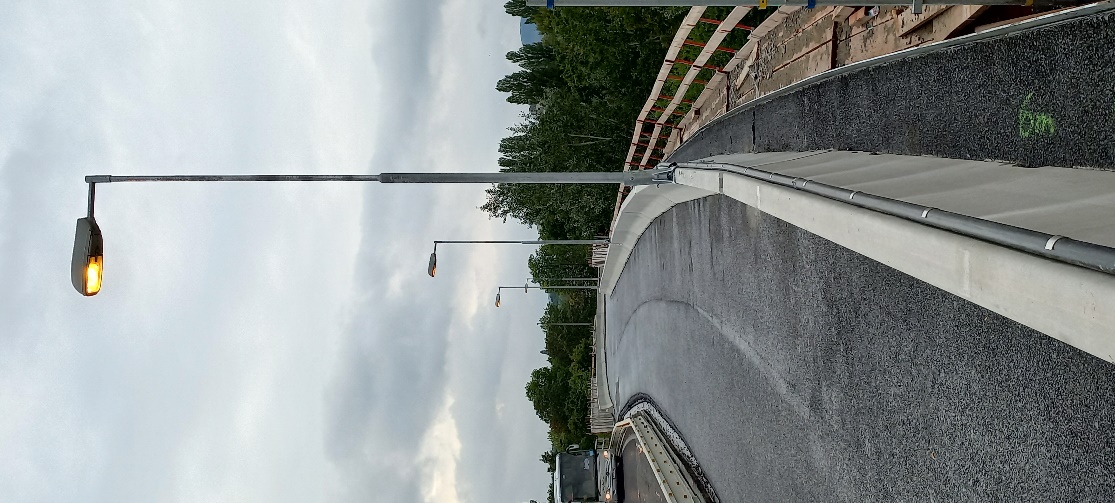 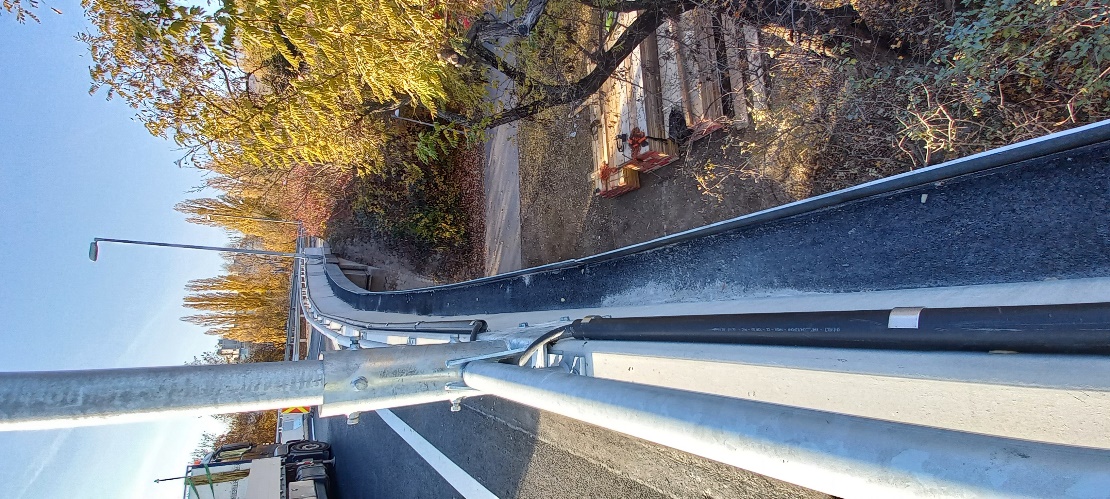 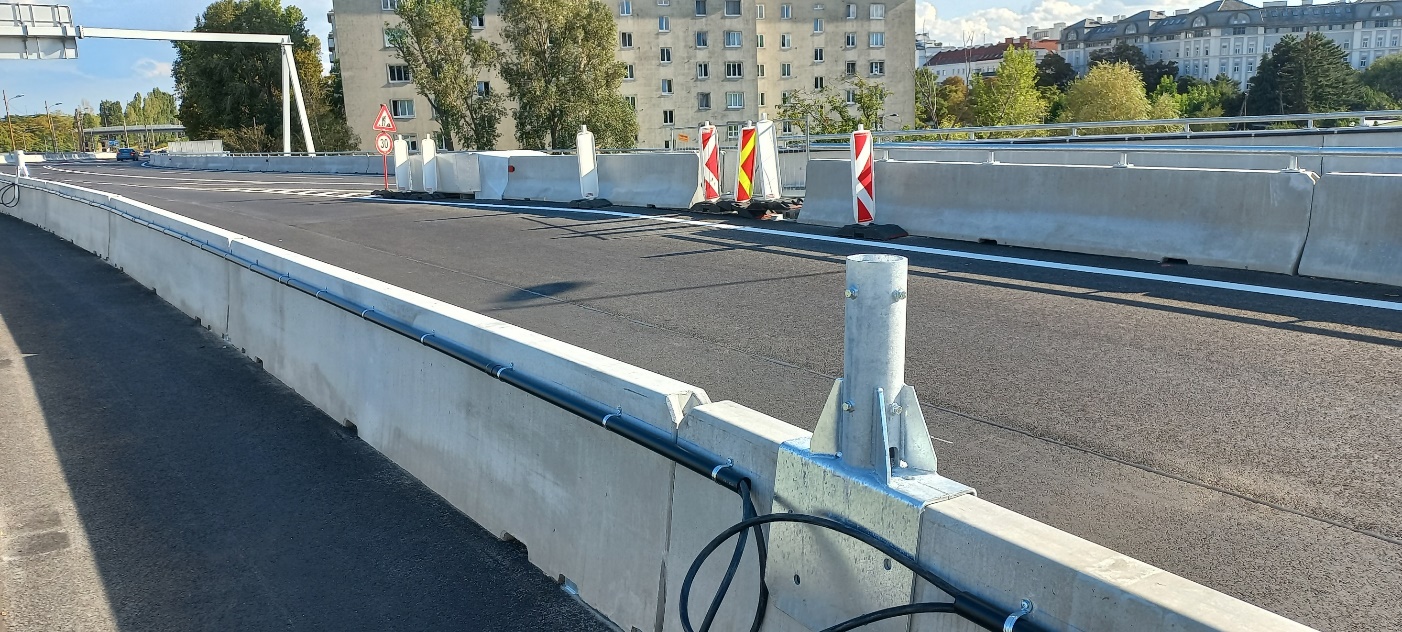 Ansicht Mastschuhe + Lichtmasten
29.06.2023
Brückentagung 2023
25
Herausforderungen bei der Instandsetzung Hochstraße Handelskai
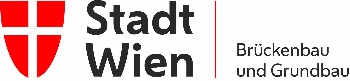 Erneuerung Brückenausrüstung
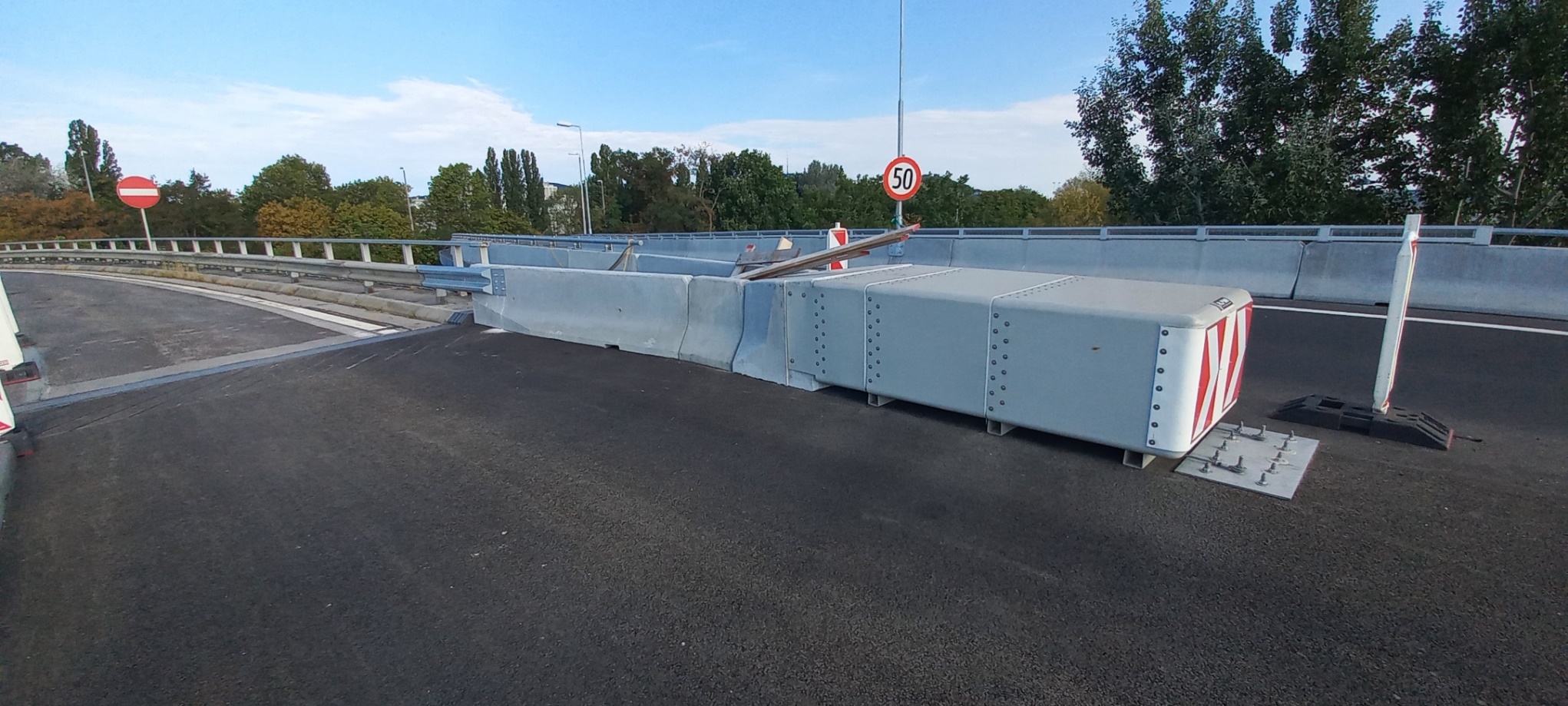 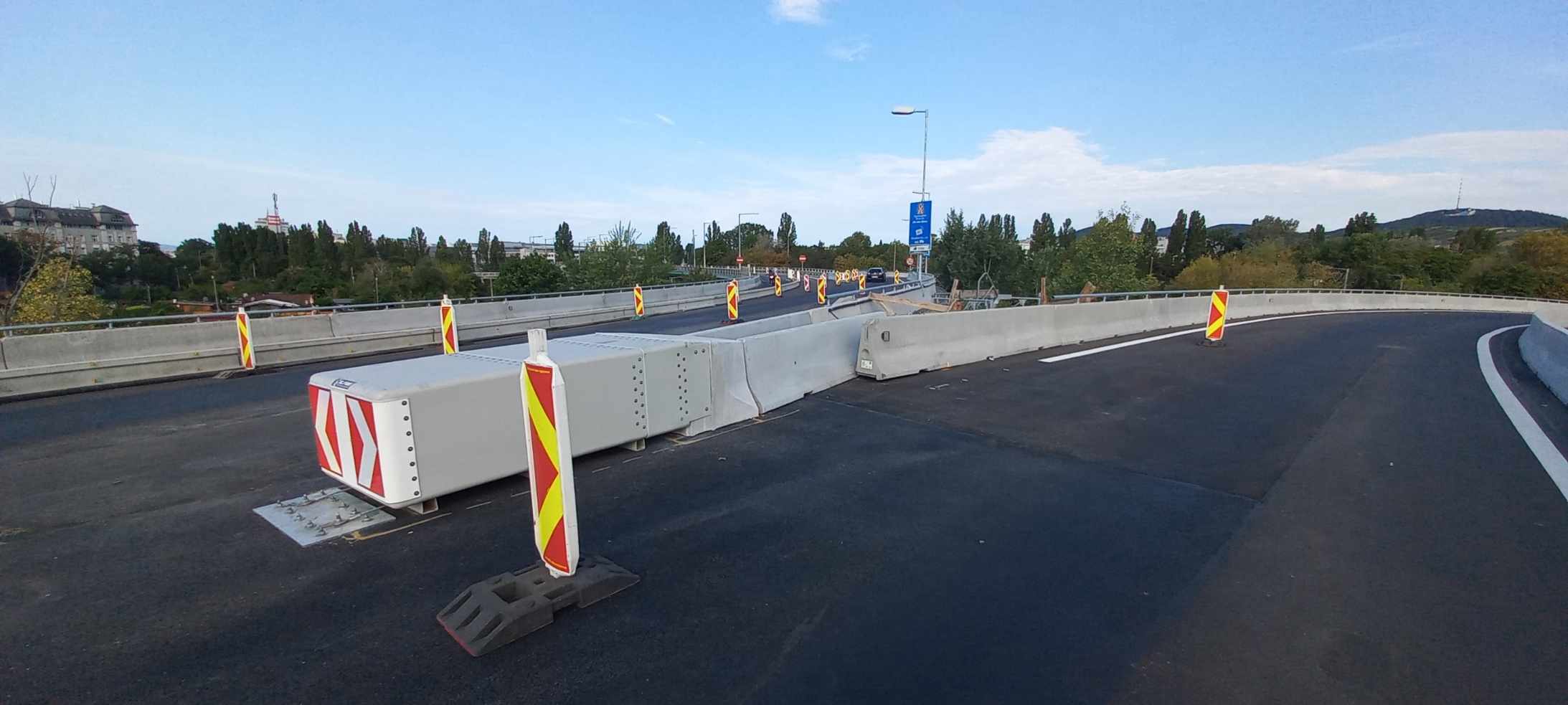 Ansicht Anpralldämpfer
29.06.2023
Brückentagung 2023
26
Herausforderungen bei der Instandsetzung Hochstraße Handelskai
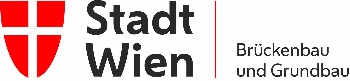 Erneuerung Brückenausrüstung
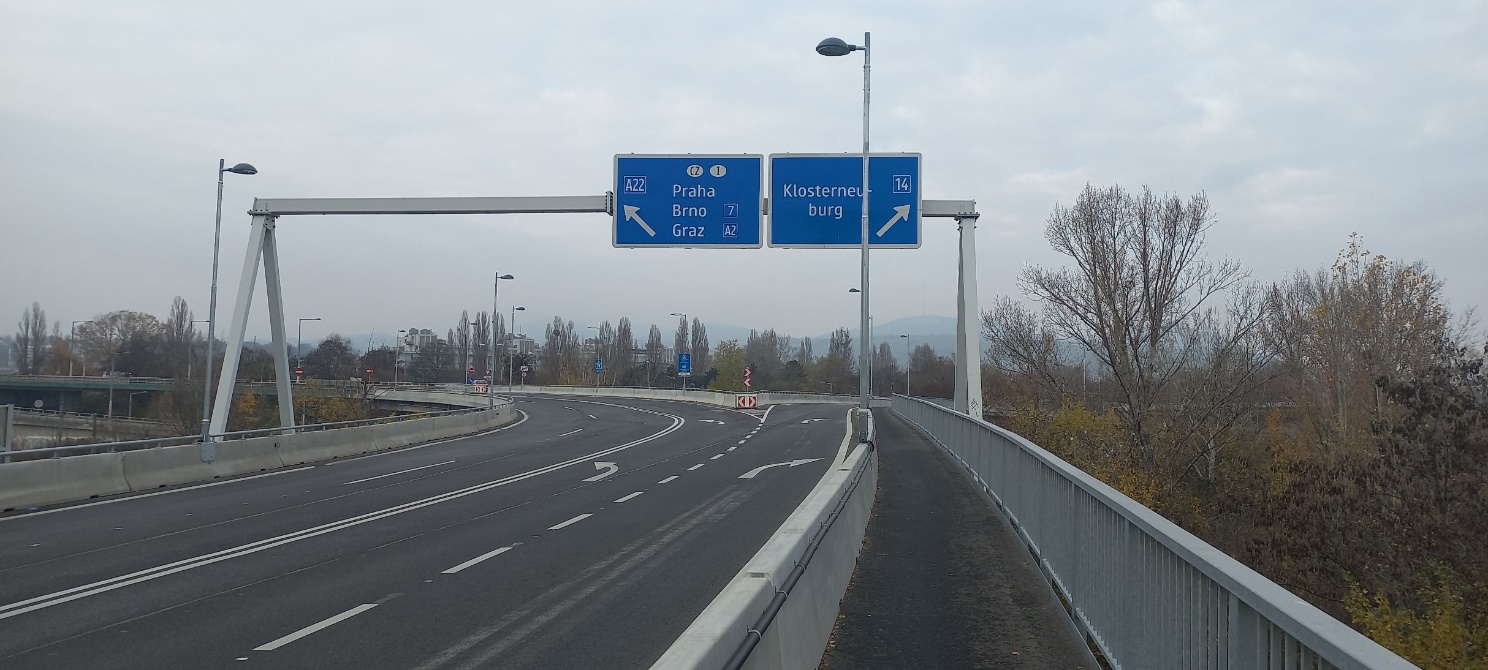 Ansicht Querschnitt nach Instandsetzung und Erneuerung
Ansicht Querschnitt vor Instandsetzung und Erneuerung
29.06.2023
Brückentagung 2023
27
Herausforderungen bei der Instandsetzung Hochstraße Handelskai
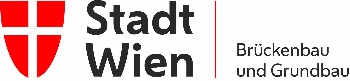 Lessons Learned
Korrodierte Bewehrung von außen oft schwer erkennbar
Trotz umfangreicher Voruntersuchen stark gestiegener Instandsetzungsumfang (Vorhersage schwierig)
Im Tragwerk vorgefundene Bewehrung oft stark korrodiert + keine plangemäße Lage + oftmals sehr geringe Betondeckung
 Schnittstellen zum Bestand bei Planung besonders beachten
Instandsetzungsmassen  Puffer f. Unvorhergesehenes berücksichtigen
PMMA-Harz sehr empfindlich bei Feuchtigkeit und zu viel Materialauftrag
29.06.2023
Brückentagung 2023
28